PHÒNG GIÁO DỤC VÀ ĐÀO TẠO QUẬN LONG BIÊN
TRƯỜNG MẦM NON HOA SỮA
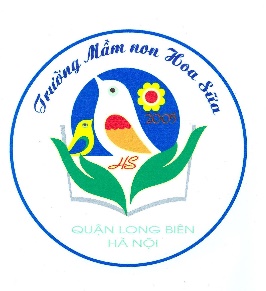 Đề tài: Thơ Em vẽ
Lứa tuổi:4- 5 tuổi
Giáo viên: Nguyễn Thanh Tuyết
            Lê Thị Ánh Ngọc
Bài Thơ: Em Vẽ 
Tác giả: Hoàng Thanh Hà
Em vẽ
Con gà trống
Mào đỏ tươi
Em vẽ
Con mèo lười
Nằm sưởi nắng
Em vẽ
Con bướm trắng
Bay tung tăng
Em vẽ
Bác mặt trăng
Tỏa ánh sáng
Em vẽ
Cánh đồng lúa
Ngát hương thơm
Em vẽ
Nhiều mái trường
Tươi ngói đỏ
Nội dung bài thơ
Bài thơ nói về một bạn nhỏ và bạn nhỏ rất thích vẽ,bằng tài năng của mình bạn nhỏ đã vẽ những bức tranh về con vât,cảnh vật đáng yêu, gần gũi xung quanh mình như chú gà trống,con mèo lười đôi bướm trắng,bác mặt trăng,cánh đồng lúa đến mái ngói tươi đỏ.
Câu 2:Trong bài thơ em bé đã vẽ những con vật nào?
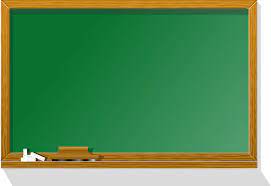 BÀI THƠ: EM VẼ
TÁC GIẢ: HOÀNG THANH HÀ
Trong bài thơ em bé đã vẽ những con vật nào?
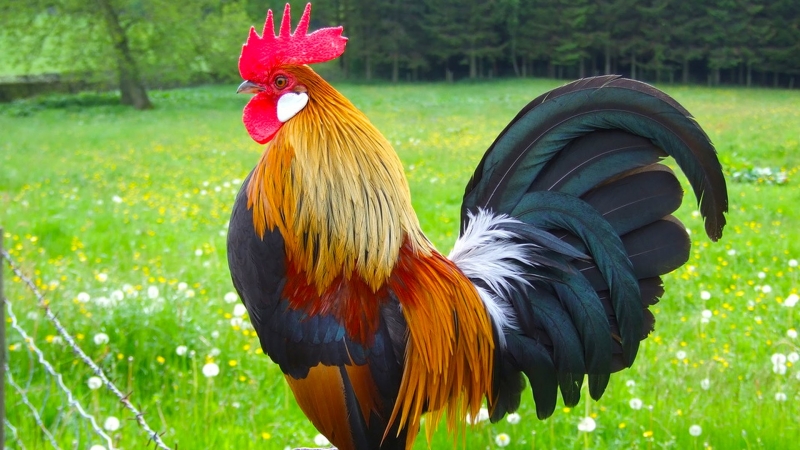 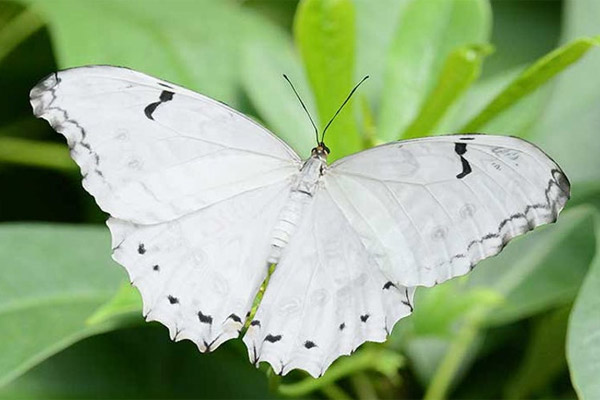 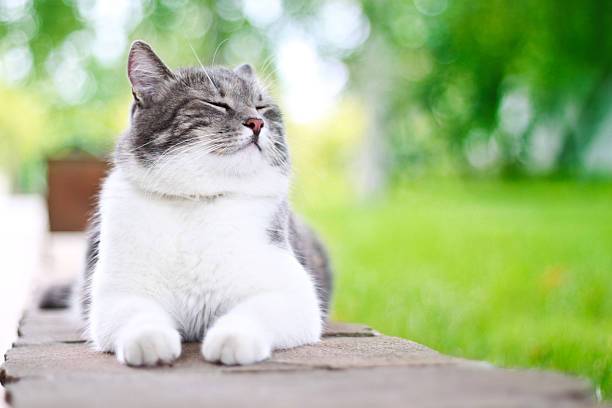 Câu 3:Ngoài những con vật đáng yêu em bé còn vẽ những gì?
Ngoài những con vật đáng yêu em bé còn vẽ những gì?
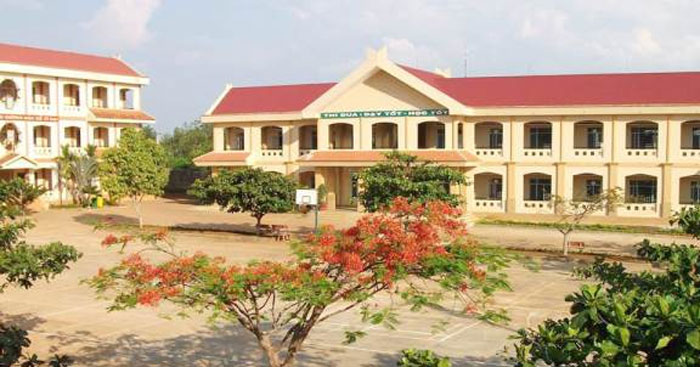 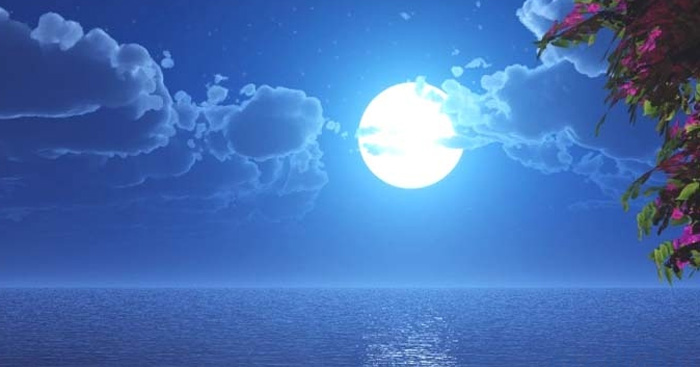 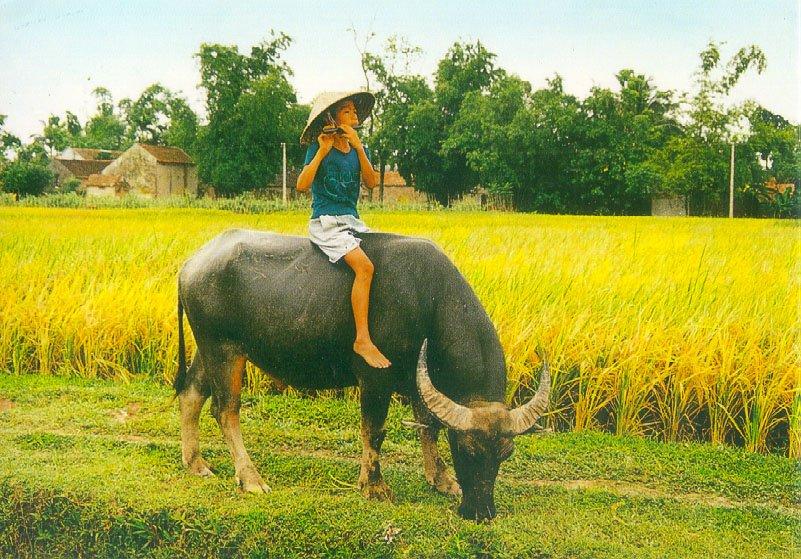 Câu 4:Qua bài thơ các con học được gì từ bạn nhỏ?
Câu 4:Qua bài thơ các con học được gì từ bạn nhỏ?
Qua bài thơ các con phải biết yêu thiên nhiên,yêu các con vật và cảnh vật xung quanh chúng ta.